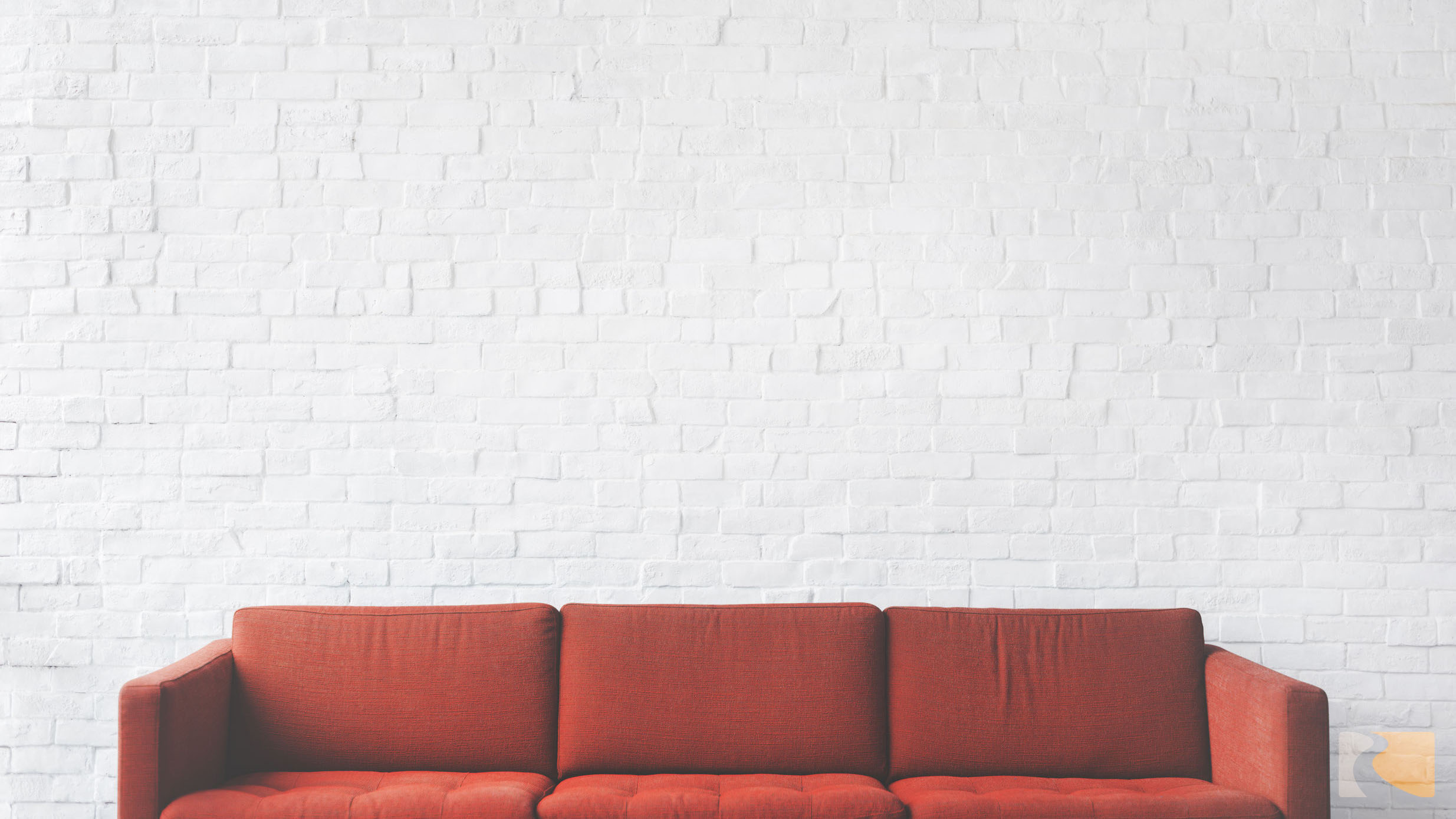 IN A GROUP
Growing in Community with One Another
Being IN A GROUP is something that God can use in your lives to grow your walk with Him in powerful ways.     
For today’s study, we’re going to explore a key practice of the New Testament called the ”one-anothers”.     
The goal of our study is that we would discover 
how practicing the “one-anothers” is key to be IN A GROUP.    
Let’s dive into the study!
My Neighbourhood Growing Up

I grew up in a great neighbourhood.   The street my family lived on was a crescent which meant us kids could set up hockey nets for a game of road hockey, or play a rousing game of hide-and-seek or “kick-the-can” without much interruption from cars.     I have lots of fond memories of playing with the neighbourhood kids and visiting with neighbours who lived on our little street in London.    
 
How about you?    What was the neighbourhood like where you grew up?     

What is a key memory you have from that time about your neighbourhood?   

Share your story with the group!
The “one-anothers” were modeled by Jesus, 
practiced by the early church 
and taught as key for us to be the community of Jesus today.   
To begin our study, we’ll look at the core “one-another” 
on which all the others are built – 
“love one-another”.
34 “A new command I give you: Love one another. 
As I have loved you, so you must love one another. 
35 By this everyone will know that you are my disciples, 
if you love one another.”  
 John 13:34-35 NIV
- Why would Jesus begin by saying, “A new command I give you …”?


- What does it mean to love one another?    
	
See if you can give two or three practical examples.
Jesus said, 
“By this everyone will know that you are my disciples, 
if you love one another.”   

- Why is it so important that we demonstrate God’s love in our world? 

How can we love one another in LifeGroup?    

- What are some practical ways we can do this?
In the New Testament we find 59 “one-anothers” where we are told how to relate to one another as the body of Christ.      

Sit in a circle and take turns reading these teachings out loud along with their reference.     

Read slowly and take a short pause between each.
1. “…Be at peace with each other.” (Mark 9:50)
2. “…Wash one another’s feet.” (John 13:14)
3. “…Love one another…” (John 13:34)
4. “…Love one another…” (John 13:34)
5. “…Love one another…” (John 13:35)
6. “…Love one another…” (John 15:12)
7. “…Love one another” (John 15:17)
8. “Be devoted to one another in brotherly love…” (Romans 12:10)
9. “…Honor one another above yourselves. (Romans 12:10)
10. “Live in harmony with one another…” (Romans 12:16)
11. “…Love one another…” (Romans 13:8)
12. “…Stop passing judgment on one another.” (Romans 14:13)
13. “Accept one another, then, just as Christ accepted you…” (Romans 15:7)
14. “…Instruct one another.” (Romans 15:14)
15. “Greet one another with a holy kiss…” (Romans 16:16)
16. “…When you come together to eat, wait for each other.” (I Cor. 11:33)
17. “…Have equal concern for each other.” (I Corinthians 12:25)
18. “…Greet one another with a holy kiss.” (I Corinthians 16:20)
19. “Greet one another with a holy kiss.” (II Corinthians 13:12)
20. “…Serve one another in love.” (Galatians 5:13)
21. “If you keep on biting and devouring each other…you will be destroyed by each other.”  (Galatians 5:15)
22. “Let us not become conceited, provoking and envying each other.” 
									(Galatians 5:26)
23. “Carry each other’s burdens…” (Galatians 6:2)
24. “…Be patient, bearing with one another in love.” (Ephesians 4:2)
25. “Be kind and compassionate to one another…” (Ephesians 4:32)
26. “…Forgiving each other…” (Ephesians 4:32)
27. “Speak to one another with psalms, hymns and spiritual songs.” 
								(Ephesians 5:19)
28. “Submit to one another out of reverence for Christ.” (Ephesians 5:21)
29. “…In humility consider others better than yourselves.” (Philippians 2:3)
30. “Do not lie to each other…” (Colossians 3:9)
31. “Bear with each other…” (Colossians 3:13)
32. “…Forgive whatever grievances you may have against one another.” 									(Colossians 3:13)
33. “Teach…[one another]” (Colossians 3:16)
34. “…Admonish one another (Colossians 3:16)
35. “…Make your love increase and overflow for each other.” 
								(I Thessalonians 3:12)
36. “…Love each other.” (I Thessalonians 4:9)
37. “…Encourage each other…”(I Thessalonians 4:18)
38. “…Encourage each other…” I Thessalonians 5:11)
39. “…Build each other up…” (I Thessalonians 5:11)
40. “Encourage one another daily…” Hebrews 3:13)
41. “…Spur one another on toward love and good deeds.” (Hebrews 10:24)
42. “…Encourage one another.” (Hebrews 10:25)
43. “…Do not slander one another.” (James 4:11)
44. “Don’t grumble against each other…” (James 5:9)
45. “Confess your sins to each other…” (James 5:16)
46. “…Pray for each other.” (James 5:16)
47. “…Love one another deeply, from the heart.” (I Peter 3:8)
48. “…Live in harmony with one another…” (I Peter 3:8)
49. “…Love each other deeply…” (I Peter 4:8)
50. “Offer hospitality to one another without grumbling.” (I Peter 4:9)
51. “Each one should use whatever gift he has received to serve others…” (I Peter 4:10)
52. “…Clothe yourselves with humility toward one another…”(I Peter 5:5)
53. “Greet one another with a kiss of love.” (I Peter 5:14)
54. “…Love one another.” (I John 3:11)
55. “…Love one another.” (I John 3:23)
56. “…Love one another.” (I John 4:7)
57. “…Love one another.” (I John 4:11)
58. “…Love one another.” (I John 4:12)
59. “…Love one another.” (II John 5)
- What stands out to you about the “one-anothers”?    
 
 
- In this list we have some “one-anothers” 
that may sound odd or impractical to us today.    
For example, “Greet one another with a kiss of love.”  1 Peter 5:14.    
How might we live out this command in our context today?
- Which of the “one-anothers” do you think we do well in the church today?     
Which do we need to work on?
 
- What key lesson or next step do you feel God 
prompting you to take from this list of “one-anothers”?
LIFEGROUP GUIDELINES
 
The following guidelines will help you lay the foundation for a healthy LifeGroup experience.    Take 10-15 minutes to read through these guidelines one at a time and talk about how they will apply to your group.   Feel free to modify these guidelines to make them your own.
AS A GROUP WE AGREE TO THE FOLLOWING VALUES:

Clear Purpose:	To pursue healthy spiritual lives as we FOLLOW JESUS, LOVE GOD, LOVE PEOPLE.    
 
Group Attendance:		Give priority to the group meeting (call if I’m going to be absent or late)

Safe Environment:		To create a safe place where people can be heard 				and feel loved (no quick answers, snap judgments or simple fixes).
Confidentiality:	To keep anything that is shared strictly confidential and 			within the group.
 
Welcome Newcomers:	To invite friends who might benefit from this 					study and to warmly welcome newcomers. 
 
Building Relationships:	To get to know the other members of the group 				and pray for them regularly. 
 
Responsibility:	To take an active role in the responsibilities of this 				group.
PRAY:
 
Thank God for Jesus, our teacher and example of perfect love.    

Ask God to help you practice the “one-anothers” 
in your LifeGroup as you grow together IN A GROUP this year.